Imunodeficience
Martin Liška
Základní imunologické pojmy
Imunitní systém zajišťuje  3 základní funkce:
obranu proti infekcím
homeostázu – odstraňování starých a poškozených buněk
imunitní dohled -  odstraňování mutovaných buněk
Endokrinní systém
Imunitní systém
Nervový systém
Poruchy – detekovatelné laboratorně, histologicky, bez klinické manifestace

Klinická manifestace -  snížení funkce - imunodeficientní stavy
                                     -  zvýšení funkce – alergie, autoimunity
Imunodeficience
=  porucha imunitního systému, která se projevuje snížením schopnosti imunitního systému plnit své základní funkce, zejména obranu proti infekci a imunitní dozor
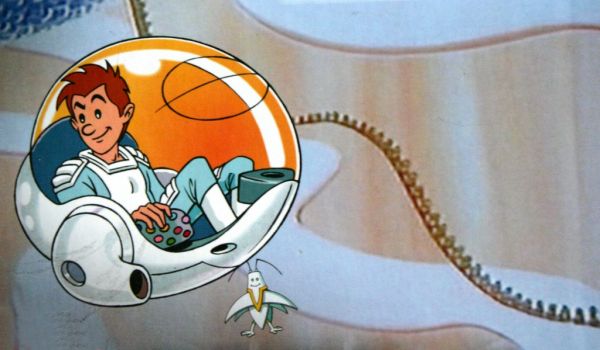 Imunodeficity
Humorální – nespecifické - komplement 
                              specifické – imunoglobuliny  (B lymfocyty)

Buněčné   – nespecifické – fagocytující buňky
                            specifické – T lymfocyty

Primární – vrozené, geneticky definované, projevy nejčastěji v časném 
                          věku     

Sekundární – projevy kdykoliv během života
                               chronická onemocnění
                               ozáření
                               imunosuprese
                               operace, trauma
                               stres
Výskyt imunodeficiencí podle Evropského registru primárních imunodeficiencí z r.2003 (prevalence 1,52/100000)
Výskyt imunodeficiencí v ČR (2003)
Jiné rozdělení imunodeficiencí
Poruchy fagocytózy
Poruchy komplementu 
Poruchy protilátek 
Kombinované poruchy 
Imunodeficience s deregulací 
Dobře definované syndromy s imunodeficiencí.
Imunodeficity – kritická věková období projevů
Novorozenecký věk -  těžké primární buněčné imunodeficity
6 měs. – 2 roky – těžké protilátkové imunodeficity vrozené 
                                      i přechodné
3 - 5 let – přechodné a selektivní protilátkové imunodeficity,
                        sekundární imunodeficity
15 – 20 let – hormonální instabilita, involuce thymu, změny 
                             životního stylu, některé typické infekce
                             první projevy běžného variabilního imunodeficitu
Střední věk – období nadměrného pracovního zatížení, stresy
                               první projevy autoimunit (i obraz imunodeficitu)
Pozdní věk a stáří – spíše projevy vážných sekundárních 
                                           imunodeficitů, následky poruchy funkce
Imunodeficity – hlavní klinické rysy
Protilátky      - mikrobiální infekce (opouzdřené bakterie)
                                respirační - pneumonie, sinusitidy, otitidy                                   
                                GIT – průjmy
Komplement – mikrobiální infekce (pyogenní), sepse
                                  postižení různých systémů
                                  otoky u HAE – deficience C1-INH
T lymfocyty  -  bakteriální, plísňové, virové
                                 GIT – průjmy
                                 respirační – pneumonie, sinusitidy
Fagocyty      -  abscesy, recidivující kožní hnisavé infekce
                                granulomatozní záněty
Primární imunodeficity
1. Poruchy fagocytózy
1/ Kvantitativní poruchy fagocytů

a/ neutropenie, granulocytopenie

kongenitální neutropenie (Kostmannův sy.)
cyklická neutropenie
sy.retikulární dysgeneze
I. Poruchy fagocytózy
2/ Kvalitativní poruchy fagocytů
narušena schopnost fagocytů pohltit nebo usmrtit mikroorganismy

a/ Chronická granulomatózní choroba (CGD)
X-vázaná (60%), event.AR
porucha enzymového systému NADPH oxidázy, event.jeho aktivace       
      → neschopnost tvorby toxických kyslíkových produktů (např.H2O2) →
      neschopnost zabíjet baktérie produkující katalázu (např. Staph.aureus 
      nebo Pseudomonas aeruginosa)
Kl.obraz: nástup v časném dětském věku
                 tvorba abscesů s granulomů v kůži a orgánech
Dg: test vzplanutí (FCM)
        genetické vyš.
Ter: profylaxe ATB
       u těžších případů BMT nebo genová terapie
Histologický obraz granulomu u CGD
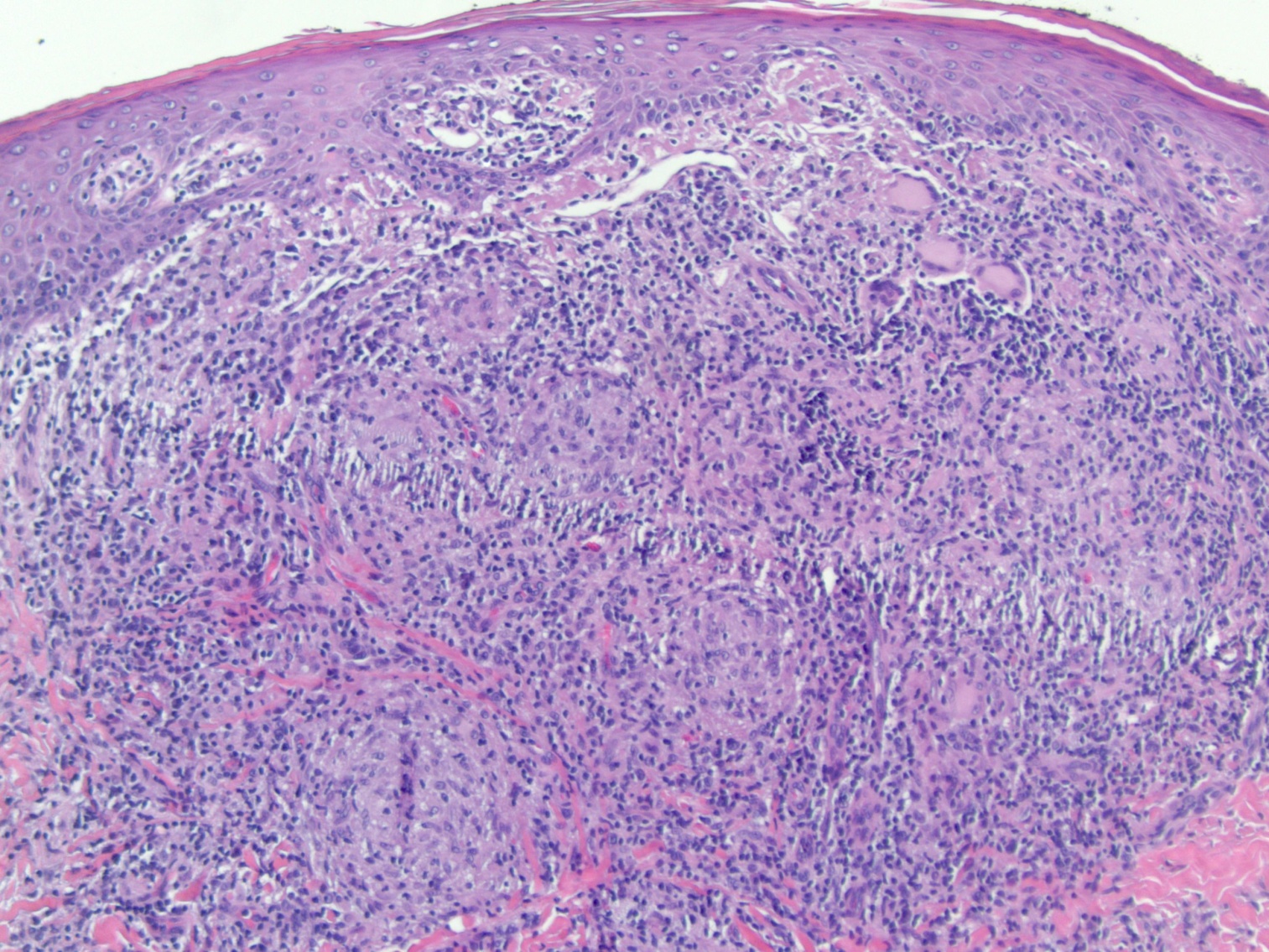 I. Poruchy fagocytózy
b/ Deficit myeloperoxidázy
náchylnost k infekcím vyvolaným Staph.aureus nebo Candida albicans

c/ Chédiak-Higashiho syndrom
recidivující těžké pyogenní infekce (zjm.streptokokové nebo stafylokokové)
neutrofily obsahují gigantické lysozomy (porucha uvolnění jejich obsahu → narušené zabíjení mikroorganismů)

Dg: neutrofily abnormální chemotaxe a zabíjení

Ter: ATB, ev.BMT
I. Poruchy fagocytózy
d/ defekty adheze (LAD syndrom)
porucha v adhezivních molekulách neutrofilů
LAD I – defekt exprese integrinů
LAD II – defekt exprese selektinů

Kl.obr.: opakované kožní a slizniční infekce, špatné hojení pupečníkové jizvy, tvorba abscesů (zjm. v periproktální oblasti) s malou tvorbou hnisu

Dg: průkaz snížení exprese CR3

Ter: ATB, BMT
II. Poruchy komplementu
a/ Deficit C1, C2, C3, C4 

s častější vývoj systémových imunokomplexových chorob (SLE-like) a náchylností k pyogenním infekcím

b/ Deficit C6, C7, C8, C9 

zvýšená náchylnosti k pyogenním infekcím, v případě deficience C9 zjm. meningokokovým infekcím

c/ Deficit MBL 

deficit Mannan Binding Lectinu (lektinová cesta aktivace komplementu), vyšší výskyt běžných infekcí
II. Poruchy komplementu
d/ Hereditární angioedém (HAE)

Absence nebo funkční porucha C1 inhibitoru

C1-inhibitor  = regulace komplementu, kininové a hemokoagulační kaskády → při poruše dysregulace bradykininu → otoky

Kl.obr.: recidivující otoky kůže, sliznic úst a hrtanu, střevní sliznice 
              napodobující NPB 

              nástup nejčastěji v pubertě

              spouštěcím faktorem nejčastěji poranění, chirurgický       
              nebo stomatologický výkon, interkurentní infekce 

Otoky laryngu bez akutní léčby ohrožují život
II. Poruchy komplementu
d/ Hereditární angioedém (HAE)

Dg:  stanovení hladiny C1-inhibitoru
        stanovení hladiny C4
        funkční vyšetření C1-inhibitoru
        genetické vyš.
 
Ter: preventivní – androgenní hormony (Danazol),  
        antifibrinolytika (kys.tranexamová)

        akutní – podání koncentrátu C1 inhibitoru (Berinert), 
        selektivní antagonista receptorů pro bradykinin (ikatibant – 
        Firazyr), rekombinantní C1-inhibitor (Ruconest)

Angioedém může být i sekundární
Otoky u HAE
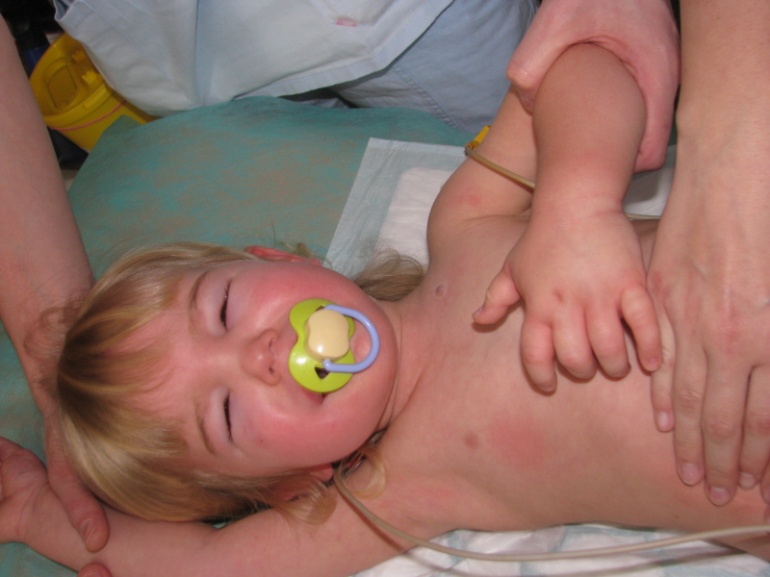 III. Poruchy protilátek
X-vázaná (Brutonova) agamaglobulinémie (XLA)

Defekt genu pro Brutonovu tyrozinkinázu (Btk)(Xq21.3-22) → blok zrání pre-B lymfocytu v B lymfocyt → neměřitelné, nebo velmi nízké hladiny Ig, snížené počty B-lymfocytů

Častější X-vázaná forma, ale vzácné formy postihují i dívky

Kl.obr.:  projevy začínají mezi 6.měsícem a 2.rokem života: recidivující pneumonie, 
               pyogenní otitidy s komplikacemi 

               vyšší výskyt plicních fibróz
   
Dg: hladiny IgG, IgA, IgM ˂ 2* SD od průměru daného věku
       absence izohemagulutininů a/nebo chabá serokonverze po vakcinaci
       výrazné snížení počtů B lymfocytů nebo jejich absence
       genetické vyš.

Ter: celoživotní substituce IVIG
III. Poruchy protilátek
Běžný variabilní imunodeficit (CVID)

Heterogenní skupina onemocnění vyznačující se výrazným snížením hladin protilátek IgG a IgA (˃2* SD od věkového průměru) v séru 
Připomíná XLA, ale projevy začínají obvykle až ve 2. - 3. dekádě života

Kl.obraz: recidivující respirační infekty, hlavně pneumonie (Pneumokoky, Hemofily,        
                 Branhamely, Mykoplazmata), sinusitidy
                 komplikace:  nádorová nebo autoimunitní onemocnění, např. hemolytické 
                 anémie, fibrózy, endokrinopatie nebo lymfoproliferace, bronchiektázie

Dg: výrazné snížení IgG+A
       sérokonverze po vakcinaci chabá
       B lymfocyty snížené až lehce zvýšené   
       genetické vyš. (mutace genů ICOS, BAFF, CD19, CD20 a další)

Ter: celoživotní substituce IVIG nebo SCIG
        dispenzarizace
III. Poruchy protilátek
Přechodná hypogamaglobulinémie v dětství (THI) 

Nástup tvorby protilátek opožděn → nižší hladiny zjm.IgG, upraví se do cca 3 let věku

Častější výskyt zjm.respiračních infekcí

Počty B lymfocytů normální

Ter: symptomatická, event.přechodně IVIG
III. Poruchy protilátek
Selektivní deficit IgA (SIAD)

Porucha funkce B-lymfocytů 
Jeden z nejčastějších PID X nejlehčí

Kl.obraz: recidivující resp.infekce X často bez 
               příznaků

Dg: IgA ˂ 0,07 g/l ve věku ≥ 4 roky, normální hladina IgG a IgM

Ter.: bez léčby
         pacientů s SIAD se nesmějí podávat preparáty Ig a v případě krevní 
         transfúze musejí dostat řádně proprané erytrocyty nebo ideálně 
         autotransfúzi
         neočkovat živými p.o. vakcinami
III. Poruchy protilátek
Selektivní deficity podtříd IgG a specifických IgG protilátek

Porucha produkce některé z podtříd IgG nebo specifických IgG (např.proti Pneumokokům nebo tetanu)

Projevy od dětství, nejčastěji respirační infekce opouzdřenými bakteriemi (H. influenzae, Pneumokoky)

Ter: symptomatická
        někdy nutná substituce IVIG
III. Poruchy protilátek
HyperIgM syndrom (HIGM)

Vrozená porucha izotypového přesmyku
Častější X-vázaná forma (porucha exprese nebo funkce CD40L na povrchu aktivovaných T lymfocytů), méně často AR forma (afunkční CD40)

Kl.obr.: těžká neutropenie
              oportunní infekce 
              symptomatologie je podobná poruchám tvorby protilátek (XLA)

Dg: hladiny IgM normální nebo zvýšené, hladiny ostatních Ig naopak nízké
        cytometrické stanovení exprese CD40L na T lymfocytech
        genetické vyš. 

Ter: substituce IVIG
        profylaxe TRI/COT
        BMT
IV. Kombinované poruchy
a/ SCID – těžký kombinovaný imunodeficit

Jeden z nejtěžších PID, pacienti často zemřou během prvního roku života
Porucha funkce T lymfocytů, kterou může provázet i porucha B lymfocytů a NK buněk

 Nejčastější je X-vázaná forma (T-B+NK-)

mutace postihuje tzv.společný gamma-řetězec (bílkovina společná pro receptory řady cytokinů (IL-2, IL-4, IL-7, IL-9,IL-15, IL-21)) →  těžká porucha vývoje a diferenciace lymfocytů → výrazné snížení nebo absence T lymfocytů a NK buněk 
počet B lymfocytů je normální X vzhledem k nemožnosti spolupráce s T lymfocyty neprodukují dostatečně protilátky  

Deficience JAK-3

podobný obraz jako X-vázaná forma (porucha převodu signálu přes společný gamma
       řetězec)
IV. Kombinované poruchy
a/ SCID – těžký kombinovaný imunodeficit

Deficience receptoru pro IL-7 nebo CD45 (T-B+NK+ forma)

Deficit adenosin deaminázy (ADA) nebo purin nukleosid fosforylázy (PNP) 

autozomálně recesivní dědičnost
porucha vede ke kumulaci metabolitů purinů, které inhibují proliferaci lymfocytů (ADA) nebo působí toxicky na lymfocyty (PNP) →  chybění T i B lymfocytů (T-B- forma) - tuto formu SCID mohou vyvolat i další poruchy (např.deficience RAG1 a RAG2 rekombinázy, porucha exprese MHC gp.II).
IV. Kombinované poruchy
a/ SCID – těžký kombinovaný imunodeficit

 Omennův syndrom 

těžká primární imunodeficience ze skupiny SCID 
podkladem je mutace RAG rekombináz, která vede ke snížení účinnosti VDJ rekombinací, anebo mutace jiných genů → proliferace jednoho nebo více klonů autoreaktivních T lymfocytů → na rozdíl od klasického SCID nemusí být přítomna T lymfopenie, T lymfocyty mohou být dokonce zvýšené X počty B lymfocytů a hladiny protilátek jsou velmi nízké s výjimkou 

Kl.obraz:  lymfadenopatie, hepatomegalie, generalizovaná erytrodermie spojená s alopecií a   
                 absencí řas přítomny mohou být i symptomy typické pro SCID jako pneumonie, 
                 chronický průjem, neprospívání 

Dg: průkaz klonality přítomných T lymfocytů 
       genetické vyšetření

 Syndrom retikulární dysgeneze 

nejtěžší forma SCID 
vyvolán genetickou poruchou genu adenylát kinázy 2 (AK2) → zvýšená apoptóza myeloidních a lymfoidních prekurzorů 
T-B- forma SCID.
Kombinované poruchy
IV. Kombinované poruchy
a/ SCID – těžký kombinovaný imunodeficit

Klinický obraz SCID

manifestuje se již v kojeneckém věku
-     nejčastěji těžké respirační infekce (pneumonie)
neprospívání, exantémy podobné ekzému, chronický průjem 
chybějící tonsily a adenoidní tkáň 
infekce vyvolané baktériemi, viry nebo plísněmi  - typickou komplikací jsou pneumocystové pneumonie, kandidózy, cytomegalovirové infekce anebo před odsunutím očkování proti tuberkulóze na pozdější období infekce vyvolané kalmetizačním kmenem (tzv. BCGitida)

Léčba SCID

jediným řešením a léčbou SCID je co nejdříve provedená BMT 
nezbytná je substituční imunoglobulinová terapie
IV. Kombinované poruchy
b/ diGeorgův syndrom

 -     způsoben delecí dlouhého raménka 22. chromozómu (22q11.2) → porucha vývoje 3. a 4.žeberní výchlipky (kompletní, parciální) 
může se vyskytnout diGeorgeův syndrom bez prokázané delece 22q11.2 
onemocnění je autozomálně dominantně dědičné 
typická je porucha vývoje thymu a příštítných tělísek, až jejich úplná absence, charakteristické a závažné jsou vrozené srdeční vady, dysmorfie obličeje, může být mentální retardace 

Kl.obr.: obvykle v popředí symptomy srdeční vady (typicky Fallotova tetralogie) 
              mohou být křeče z hypokalcémie v důsledku hypoparathyreoidismu 
              v důsledku poruchy vývoje thymu je častá imunodeficience projevující se 
              recidivujícími respiračními infekcemi, nicméně nebývá tak těžká jako např.u SCID 

Dg.: typické příznaky 
         genetické vyšetření

Ter: chirurgická léčba srdeční vady, symptomatická léčba hypoparathyreoidismu a    
        imunodeficience, dispenzarizace nemocných, u kompletního diGeorge sy.BMT
Dysmorfie obličeje u diGeorgova syndromu
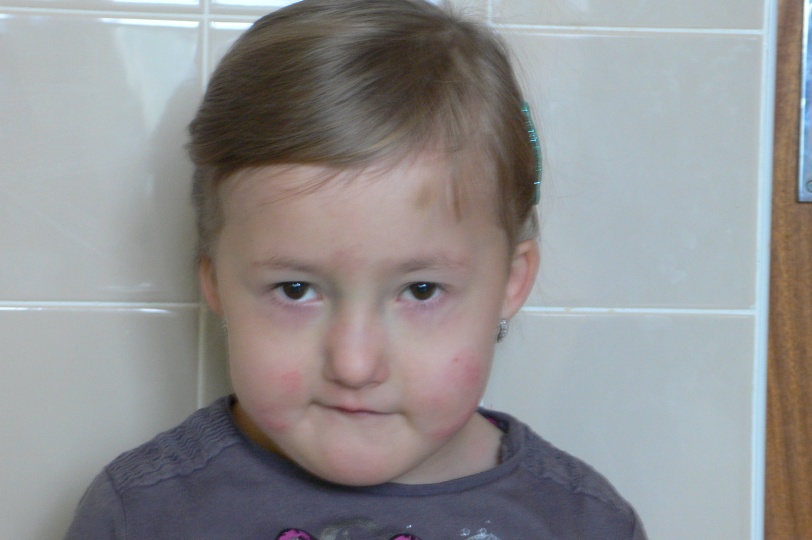 V. Imunodeficience s dysregulací imunity
a/ X-vázaný lymfoproliferativní syndrom (XLP)

Abnormální odpověď na infekci EBV, která vede k nekontrolované lymfoproliferaci 
Porucha genů lokalizovaných na chromozómu X - mutace genu kódujícího protein asociovaný se signální aktivační molekulou lymfocytů SLAM (SAP) nebo inhibitor apoptózy (XIAP) 
Dochází k nekontrolované lymfoproliferaci a poruše funkce NK buněk
EBV infekce probíhá fulminantně nebo až fatálně s jaterním selháním → pacienti, kteří přežijí, jsou ohroženi rozvojem B lymfocytárních lymfomů, hypogamaglobulinémie podobné CVID nebo aplastické anémie 
Pokud není před vznikem EBV infekce provedena transplantace kostní dřeně, bývá onemocnění dříve či později smrtelné.
V. Imunodeficience s dysregulací imunity
b/ Chronická mukokutánní kadidóza

Primární imunodeficienci projevující se opakovanými infekcemi sliznic a kůže vyvolanými plísněmi rodu Candida v důsledku poruchy T lymfocytů 
Někdy se kandidóza může kombinovat s alopecií a polyendokrinopatií  (APECED = Autoimmune PolyEndocrinpathy-Candidiasis-Ectodermal Dystrophy) 
Jako příčina poruchy byly zjištěny mutace genů STAT1, IL17RA a dalších. Léčí se podáváním antimykotik, případně substitucí chybějících hormonů.
VI. Dobře definované syndromy s imunodeficiencí
a/  HyperIgE syndrom (HIES, Jobův syndrom)

Ekzém + kombinovaný imunodeficit projevujícími se recidivujícími abscesy (tzv. studené   abscesy) + opakované sinopulmonální infekce

Onemocnění má buď častější AD formu podmíněnou mutací genu STAT3 (Signal Transducer and Activator of Transcription 3), nebo méně často formu AR podmíněnou mutací genu DOCK8 (Dedicator Of CytoKinesis 8) 

Kl.obr.: projevy často již v kojeneckém věku 

              recidivující stafylokokové abscesy v kůži, plicích, kloubech nebo vnitřních orgánech 

              recidivující sinopulmonální infekce, pneumatocele  

              těžký atopický ekzém 

              u AD formy  poruchy skeletu (hrubé rysy obličeje, spontánní fraktury kostí, osteopenie),  
              opožděná erupce zubů
Hrubé rysy obličeje u HIES
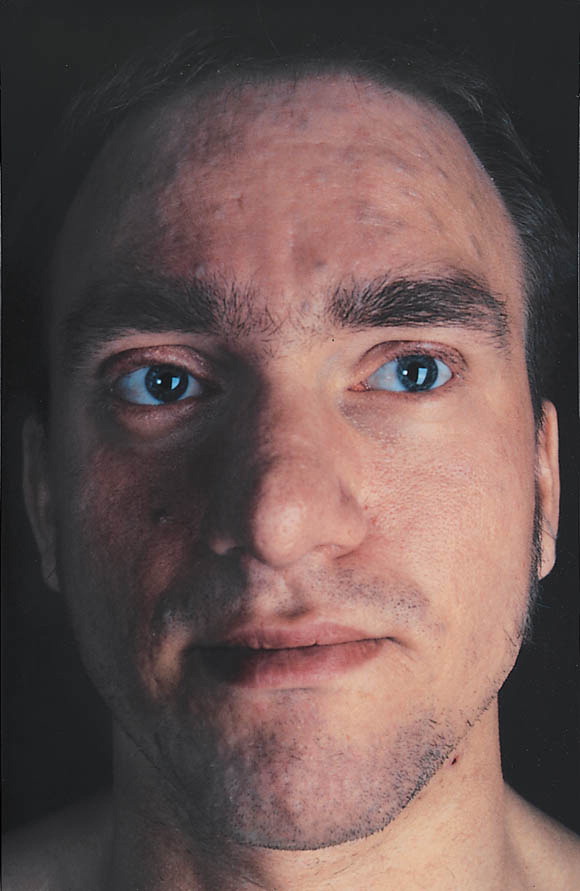 VI. Dobře definované syndromy s imunodeficiencí
a/  HyperIgE syndrom (HIES, Jobův syndrom)

Dg: klinické rysy 
        enormně vysoké hladiny sérového IgE (˃ 2000 IU/ml) 
        genetické vyš. 

Ter: profylaktické podávání protistafylokokových antibiotik
        dermatologická terapie ekzému 
        abscesy se léčí chirurgicky
VI. Dobře definované syndromy s imunodeficiencí
b/ Wiskott-Aldrichův syndrom (WAS)

X-vázaná, recesivně dědičná porucha 
snížení počtu trombocytů, které jsou navíc malé (mikrotrombocytopenie), ekzém a imunodeficience 
Podkladem je mutace genu WASp vedoucí ke snížené produkci proteinu WASp, který je exprimován zejména hematopoetickými buňkami (zajišťuje dynamické změny cytoskeletu nezbytné pro fungování imunitních buněk) 

Kl.obr: kombinovaná imunodeficience: snížení Ig (↓snížené IgM; ↑IgA a IgE) 
             + porucha funkce T lymfocytů → opakované otitidy a sinusitidy, 
              autoimunitní poruchy 

              trombocytopenie → zvýšená krvácivost
VI. Dobře definované syndromy s imunodeficiencí
b/ Wiskott-Aldrichův syndrom (WAS)

Dg: klinické příznaky 

        průkaz snížené exprese WASp leukocyty 

        genetické vyš. 

Ter: léčba je symptomatická 

        v případě vhodného dárce je možná BMT

        zkouší se i genové manipulace.
VI. Dobře definované syndromy s imunodeficiencí
c/ Ataxia-teleangiectasia

AR onemocnění - mutace genu ATR (11q22-q23) → porucha ATM proteinkinázy →oslabení reparačních mechanismů DNA →zvýšená citlivost na ionizační záření → ↑náchylnost ke vzniku malignit

Kl.obr: ataxie + teleangiektazie 

            ↓IgA+E → opakované sinopulmonální infekce
              
             hypoplazie thymu a lymf.uzlin

Ter: symptomatická
Substituční léčba imunoglobuliny
vyrábějí se frakcionací lidské plazmy od většího množství (1000) dárců

vyšetřování dárců, inaktivační postupy k minimalizaci rizika přenosu infekce

obsahují pouze IgG, minimální obsah IgA

preparáty pro i.v. (Gammagard, Octagam) nebo s.c. použití (Subcuvia, Gammanorm)
Indikace substituční léčby
Primární protilátkové imunodeficity (IVIG) – zjm.XLA nebo CVID, přechodně i u těžkých kombinovaných imunodeficitů (SCID)

Někdy je nutno podávat i u deficitu podtříd IgG nebo specifických protilátek 

Sekundární protilátkové imunodeficience – typicky leukémie z B lymfocytů, lymfomy
Dávkování IVIG
Agamaglobulinémie – i.v. imunoglobuliny 400-600 mg/kg/měsíc

Pravidelná substituce v denních stacionářích v intervalech 3-4 týdnů

V posledních letech se stále častěji prosazuje „home therapy“ - aplikace subkutánních Ig infúzní pumpou (cca každých 5-7 dnů, větší komfort pro pacienta, méně nežádoucích reakcí)
Aplikace subkutánních Ig pumpou
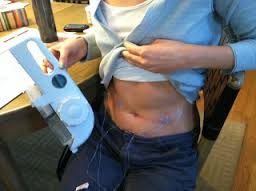 Nežádoucí účinky léčby
Alergické reakce až anafylaktický šok  
U menších reakcí (třesavka, bolest hlavy, třesavka) obvykle postačí jen zpomalení infúze 
Někdy je nutné podat před aplikací infúze KS
Změna preparátu (nižší obsah IgA)
Sekundární imunodeficity
Sekundární imunodeficity
AIDS
Akutní a chronická virová onemocnění – infekční mononukleosa, chřipka
Metabolické poruchy – diabetes, urémie
Autoimunitní onemocnění – protil. proti imunokompetentním buňkám – neutrofily, lymfocyty
Alergické choroby
Chronické choroby GIT a jater
Maligní onemocnění
Popáleniny, pooperační stavy, traumata
Těžké výživové karence
Chronické infekce
Ionizující záření
Polékové imunodeficience, imunosuprese
Chronický stress
Chronická expozice chemickým škodlivinám
VI. Sekundární imunodeficity
Splenektomie -  porucha tvorby protilátek proti opouzřeným mikroorganismům, hlavně Pneumokokům
Choroby ze ztrát imunoglobulinů – nefrotický syndrom
                                                               - střevní lymfangiektazie
Lymfomy, myelomy, CLL
Syndrom získané imunodeficience (AIDS)
Způsoben Retrovirem HIV 1 nebo HIV 2
Současná incidence 37 mil.lidí, nejvíce postižena střední Afrika, 2mil. nových infekcí za rok, 1.2 mil. Úmrtí za rok 
CZ:10/14 - HIV+ 2330,  AIDS 423, úmrtí 310
Virus napadá buňky nesoucí CD4 (CD4+ pomocné T-lymfocyty); rovněž infikuje makrofágy a buňky CNS 
Virus vstupuje do buněk prostřednictvím CD4 receptoru nebo některých molekul pro chemokiny (CCR5, CXCR4)
Genom viru se přepíše do lidské DNA pomocí enzymu reverzní transkriptázy a infikované buňky pak zajišťují replikaci viru
Přenos: pohlavním stykem
                    tělními tekutinami (krev, krevní produkty)
                    z matky na dítě (prenatálně, při porodu, kojením)
Syndrom získané imunodeficience (AIDS)
Fáze:  
akutní – 3-6 týdnů po primoinfekci
                    - nespecifické chřipkové příznaky nebo asymptomatické      
  
asymptomatická – měsíce až roky 
                                       - replikace viru, pokles počtu Th-lymfocytů

symptomatická – významné snížení Th-lymfocytů
                            -  horečky, pokles hmotnosti, nechutenství
                             - infekce (orofaryngeální kandidóza), autoimunitní poruchy,  
                               malignity, alergie 
 
AIDS – zhroucení imunitního systému
                - oportunní infekce: pneumocystová pneumonie, 
                  Cryptococcus, Mycobacteria, Toxoplasmosis atd.
                - malignity (Kaposiho sarkom, Burkittův lymfom)
Syndrom získané imunodeficience (AIDS)
Diagnostika:

Sérologická – specifické protilátky, 4-12 týdnů po primoinfekci 
Stanovení antigenu p24 – možné už před sérokonverzí
Stanovení virové RNA – možné už před sérokonverzí, PCR 
Počty Th-lymfocytů

Léčba:

- HAART (Highly Active Antiretroviral Therapy) – kombinace   
   nukleosidového (Zidovudine) a nenukleosidového inhibitoru reverzní 
   transkriptázy (Nevirapin) a inhibitoru proteázy (Lopinavir)
Syndrom získané imunodeficience (AIDS)
Léčba:

 Antibiotická a antimykotická profylaxe
 Prevence TBC (isoniazid)
 Substituce Ig